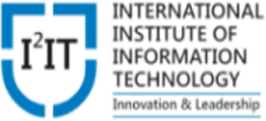 Cloud Computing
Prof. Sachindra Chavan
Assistant Professor
Department of Information Technology


Hope Foundation’s
International Institute of Information Technology, I²IT
www.isquareit.edu.in
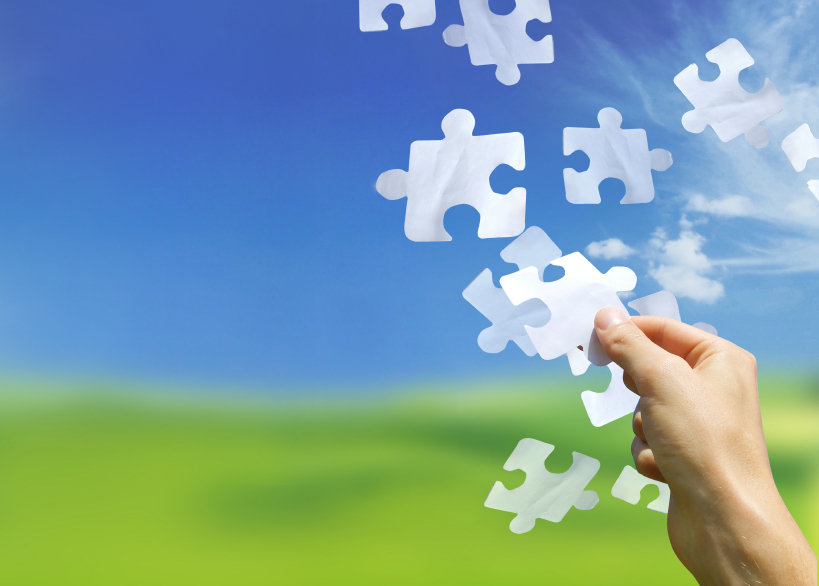 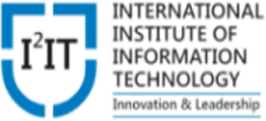 What is Cloud Computing?
Hope Foundation’s International Institute of Information Technology, I²IT P-14,Rajiv Gandhi Infotech Park
MIDC Phase 1, Hinjawadi, Pune – 411057 Tel - +91 20 22933441/2/3 | www.isquareit.edu.in | info@isquareit.edu.in
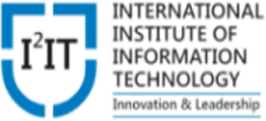 Virtualized distributed processing, storage, and software resources and a service.

Delivering computing as a on-demand, pay-as-you-go service.

"clouds are a large pool of easily usable and accessible virtualized resources (such as hardware, development platforms and/or services). These resources can be dynamically reconfigured to adjust to a variable load (scale), allowing also for an optimum resource utilization. This pool of resources is typically exploited by a pay-per-use model in which guarantees are offered by the Infrastructure Provider by means of customized Service Level Agreements." Vaquero et al.
Cloud Computing
Hope Foundation’s International Institute of Information Technology, I²IT P-14,Rajiv Gandhi Infotech Park
MIDC Phase 1, Hinjawadi, Pune – 411057 Tel - +91 20 22933441/2/3 | www.isquareit.edu.in | info@isquareit.edu.in
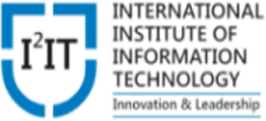 Pay-per-use
Elastic capacity
Illusion of Infinite Resources
Self-Service interface
Resources that are abstracted or virtualized
Provide API and Development tools for developers to build scalable applications on their services.
Characteristics of a Cloud
Hope Foundation’s International Institute of Information Technology, I²IT P-14,Rajiv Gandhi Infotech Park
MIDC Phase 1, Hinjawadi, Pune – 411057 Tel - +91 20 22933441/2/3 | www.isquareit.edu.in | info@isquareit.edu.in
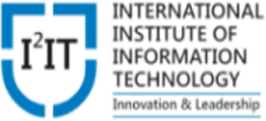 Dynamically Scalable
Device independent
Instant
Cost-efficient
Task-Centrism
Private Server Cost
Why go Cloud?
Hope Foundation’s International Institute of Information Technology, I²IT P-14,Rajiv Gandhi Infotech Park
MIDC Phase 1, Hinjawadi, Pune – 411057 Tel - +91 20 22933441/2/3 | www.isquareit.edu.in | info@isquareit.edu.in
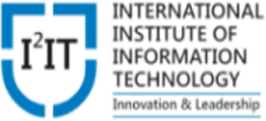 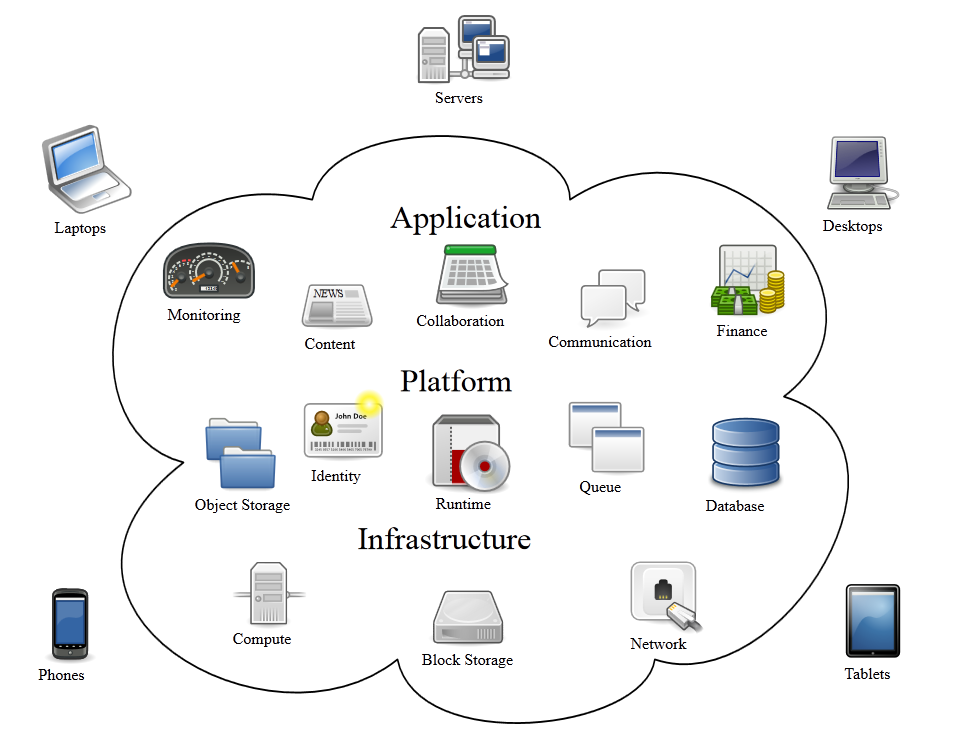 Models of Cloud Computing
Hope Foundation’s International Institute of Information Technology, I²IT P-14,Rajiv Gandhi Infotech Park
MIDC Phase 1, Hinjawadi, Pune – 411057 Tel - +91 20 22933441/2/3 | www.isquareit.edu.in | info@isquareit.edu.in
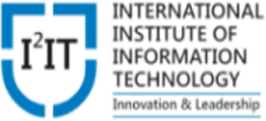 Under-utilization of resource
Dividing up the resources
Maintenance required
Controlling job flow
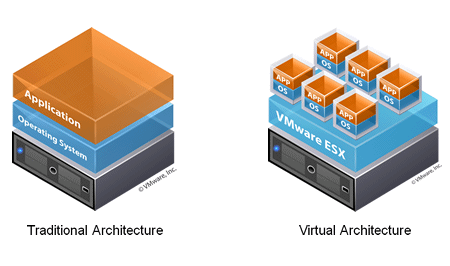 Virtualization
Hope Foundation’s International Institute of Information Technology, I²IT P-14,Rajiv Gandhi Infotech Park
MIDC Phase 1, Hinjawadi, Pune – 411057 Tel - +91 20 22933441/2/3 | www.isquareit.edu.in | info@isquareit.edu.in
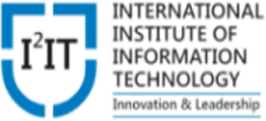 Private/Enterprise
Dedicated
Hybrid/Mixed
Cloud/Public
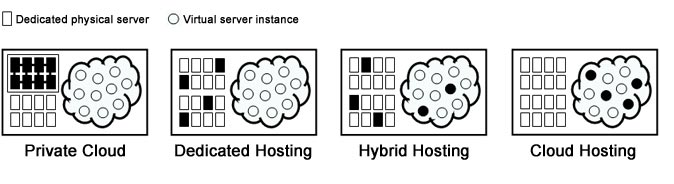 Deployment Models of a Cloud
Hope Foundation’s International Institute of Information Technology, I²IT P-14,Rajiv Gandhi Infotech Park
MIDC Phase 1, Hinjawadi, Pune – 411057 Tel - +91 20 22933441/2/3 | www.isquareit.edu.in | info@isquareit.edu.in
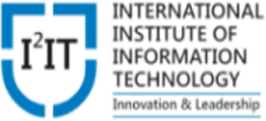 Provides off-the-shelf applications offered over the internet

Examples:
Google Docs
Aviary
Pixlr
Microsoft Office Web App
Software as a Service (SaaS)
Hope Foundation’s International Institute of Information Technology, I²IT P-14,Rajiv Gandhi Infotech Park
MIDC Phase 1, Hinjawadi, Pune – 411057 Tel - +91 20 22933441/2/3 | www.isquareit.edu.in | info@isquareit.edu.in
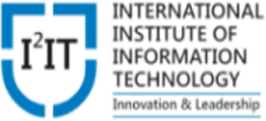 Flexibility vs Power tradeoff
Pros
Accessible from any computer or devices
Software available facilitates collaborative working.
Cons
Off shelf products non-flexible
Cannot provide add-ons or customize them
Software as a Service cont.
Hope Foundation’s International Institute of Information Technology, I²IT P-14,Rajiv Gandhi Infotech Park
MIDC Phase 1, Hinjawadi, Pune – 411057 Tel - +91 20 22933441/2/3 | www.isquareit.edu.in | info@isquareit.edu.in
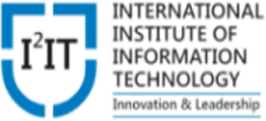 Provides all infrastructure needed for a consumer to run applications over the internet.
PaaS is a Cloud Computing service that offers a computing platform and solution stack for users.
Language
OS
Database
Middleware
Other applications
Platform as a Service (PaaS)
Hope Foundation’s International Institute of Information Technology, I²IT P-14,Rajiv Gandhi Infotech Park
MIDC Phase 1, Hinjawadi, Pune – 411057 Tel - +91 20 22933441/2/3 | www.isquareit.edu.in | info@isquareit.edu.in
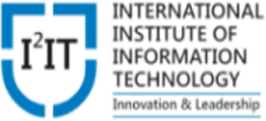 Programming Languages
Python
Java
.Net Languages
Ruby
Programming Frameworks
Ruby on Rails
Spring
Java EE
.Net
Persistence Options
Features to look for
Hope Foundation’s International Institute of Information Technology, I²IT P-14,Rajiv Gandhi Infotech Park
MIDC Phase 1, Hinjawadi, Pune – 411057 Tel - +91 20 22933441/2/3 | www.isquareit.edu.in | info@isquareit.edu.in
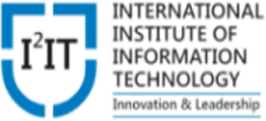 A PaaS Cloud should be able to support various programming models for different types of Programming.
Programming large datasets in clusters of computers (MapReduce)
Development of request-based web services and applications
Orchestration of a business process in the form of workflows (WorkFlow Model)
High-performance distributed execution of tasks.
Programming Models
Hope Foundation’s International Institute of Information Technology, I²IT P-14,Rajiv Gandhi Infotech Park
MIDC Phase 1, Hinjawadi, Pune – 411057 Tel - +91 20 22933441/2/3 | www.isquareit.edu.in | info@isquareit.edu.in
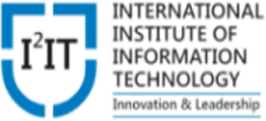 Examples:
Google Apps Engine
Windows Azure Platform
Force.com
Pros:
Rapid Deployment
Low Cost
Private or Public Deployment
Cons:
Not much freedom
Choices of tools are limited
Vendor Lock-in
Platform as a Service (cont.)
Hope Foundation’s International Institute of Information Technology, I²IT P-14,Rajiv Gandhi Infotech Park
MIDC Phase 1, Hinjawadi, Pune – 411057 Tel - +91 20 22933441/2/3 | www.isquareit.edu.in | info@isquareit.edu.in
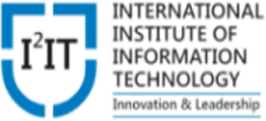 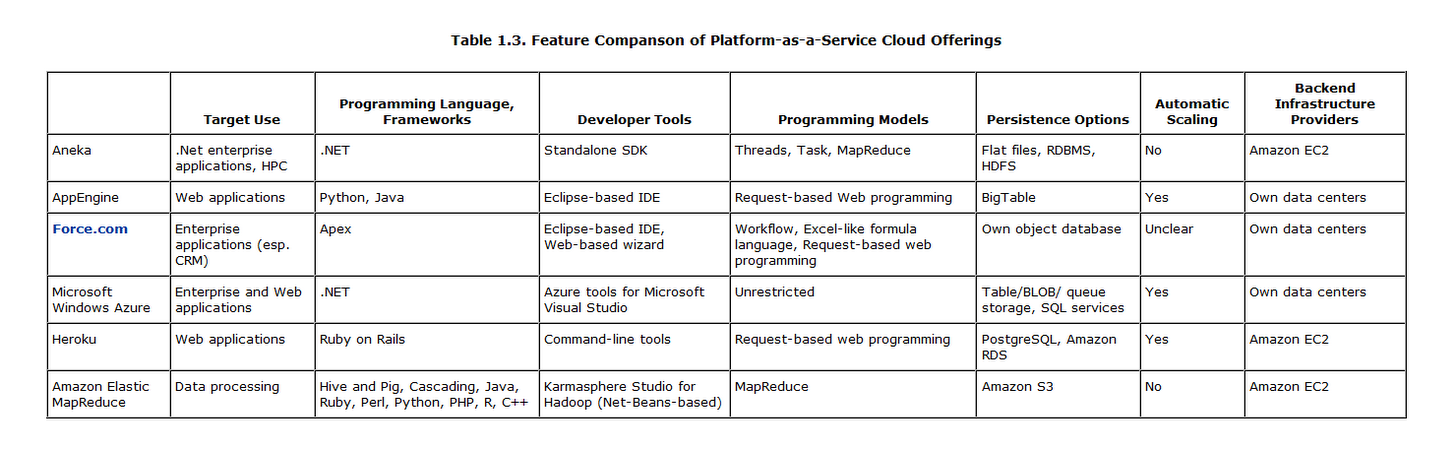 PaaS Service Providers
Hope Foundation’s International Institute of Information Technology, I²IT P-14,Rajiv Gandhi Infotech Park
MIDC Phase 1, Hinjawadi, Pune – 411057 Tel - +91 20 22933441/2/3 | www.isquareit.edu.in | info@isquareit.edu.in
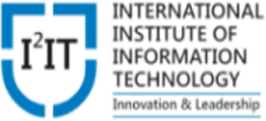 Cloud service that allows existing applications to run on its hardware.
Rents out resources dynamically wherever they are needed.
Services:
Compute Servers
Data Storage
Firewall
Load Balancer
Infrastructure as a Service (IaaS)
Hope Foundation’s International Institute of Information Technology, I²IT P-14,Rajiv Gandhi Infotech Park
MIDC Phase 1, Hinjawadi, Pune – 411057 Tel - +91 20 22933441/2/3 | www.isquareit.edu.in | info@isquareit.edu.in
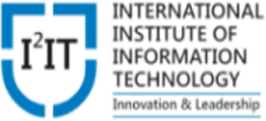 Geographical Presence
Responsiveness
Availability

User Interfaces and Access to Servers
Providing means of accessing their Cloud
Gui
CLI
Web Services
Distinguishable features of IaaS
Hope Foundation’s International Institute of Information Technology, I²IT P-14,Rajiv Gandhi Infotech Park
MIDC Phase 1, Hinjawadi, Pune – 411057 Tel - +91 20 22933441/2/3 | www.isquareit.edu.in | info@isquareit.edu.in
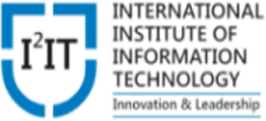 Advance Reservation of Capacity
Time-Frame reservations

Automatic Scaling and Load Balancing
Elasticity of the service
One of the most desirable features of an IaaS Cloud
Traffic distribution
Distinguishable features of IaaS (Cont.)
Hope Foundation’s International Institute of Information Technology, I²IT P-14,Rajiv Gandhi Infotech Park
MIDC Phase 1, Hinjawadi, Pune – 411057 Tel - +91 20 22933441/2/3 | www.isquareit.edu.in | info@isquareit.edu.in
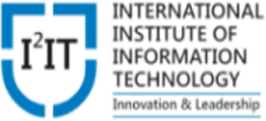 Service-Level Agreement
As with all services, parties much sign an agreement
Metrics
Uptime, Performance measures
Penalties
Amazon
Hypervisor and Operating System Choice
Xen
VMWare, vCloud, Citric Cloud Center
Distinguishable features of IaaS (Cont.)
Hope Foundation’s International Institute of Information Technology, I²IT P-14,Rajiv Gandhi Infotech Park
MIDC Phase 1, Hinjawadi, Pune – 411057 Tel - +91 20 22933441/2/3 | www.isquareit.edu.in | info@isquareit.edu.in
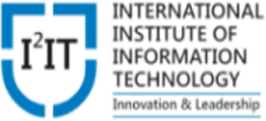 IaaS Service Providers
Hope Foundation’s International Institute of Information Technology, I²IT P-14,Rajiv Gandhi Infotech Park
MIDC Phase 1, Hinjawadi, Pune – 411057 Tel - +91 20 22933441/2/3 | www.isquareit.edu.in | info@isquareit.edu.in
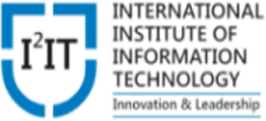 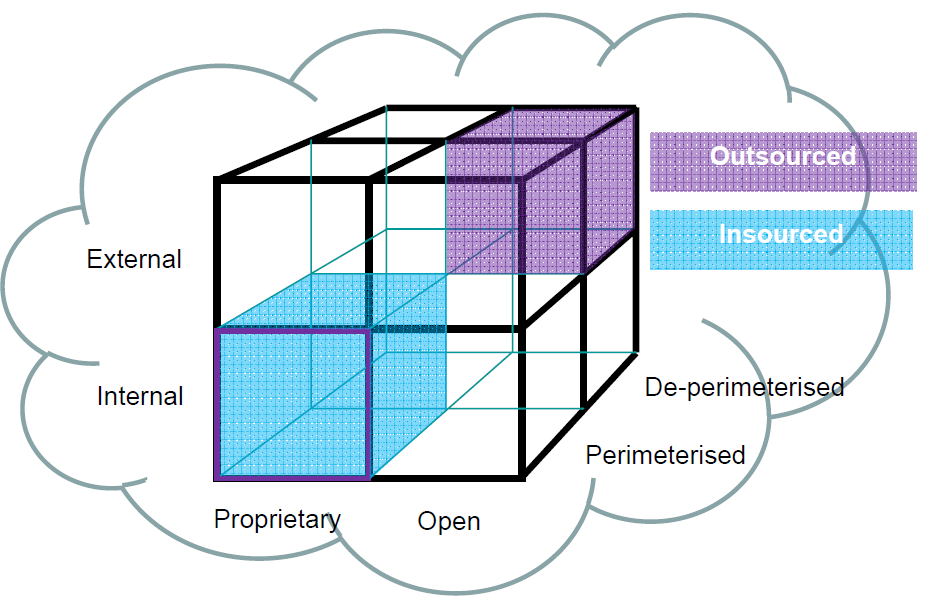 Cloud Cube Model
Hope Foundation’s International Institute of Information Technology, I²IT P-14,Rajiv Gandhi Infotech Park
MIDC Phase 1, Hinjawadi, Pune – 411057 Tel - +91 20 22933441/2/3 | www.isquareit.edu.in | info@isquareit.edu.in
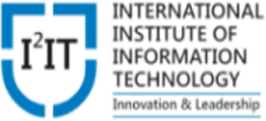 The Operating System of the Cloud

Responsible for the Allocation of resources in a cloud

Aggregates resources from multiple sources

Also called Cloud Operating System, Infrastructure Sharing Software, and Virtual Infrastructure Engines
Virtual Infrastructure Managers (VIMs)
Hope Foundation’s International Institute of Information Technology, I²IT P-14,Rajiv Gandhi Infotech Park
MIDC Phase 1, Hinjawadi, Pune – 411057 Tel - +91 20 22933441/2/3 | www.isquareit.edu.in | info@isquareit.edu.in
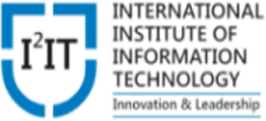 Virtualization Support
Backbone
Cpu, Memory, Storage
Sizing and resizing
Self-Service, On-Demand Resource Provisioning
Directly obtain services from cloud
Creation of Servers
Tailoring Software
Configurations
Security Policies
Eliminates going through a system admin
Features of a VI Manager
Hope Foundation’s International Institute of Information Technology, I²IT P-14,Rajiv Gandhi Infotech Park
MIDC Phase 1, Hinjawadi, Pune – 411057 Tel - +91 20 22933441/2/3 | www.isquareit.edu.in | info@isquareit.edu.in
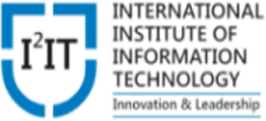 Multiple Backend Hypervisors
Drawbacks of virtualization models
Uniform Management of Virtualization
Storage Virtualization
Abstracting Logical Storage from Physical Storage
Creation of Virtual disk independent from device and location
Storage Area Networks (SAN)
Fibre Channel, iSCSI, NFS
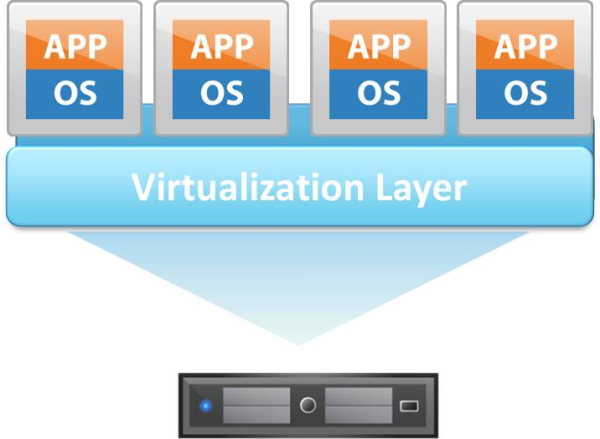 Features of a VI Manager (Cont.)
Hope Foundation’s International Institute of Information Technology, I²IT P-14,Rajiv Gandhi Infotech Park
MIDC Phase 1, Hinjawadi, Pune – 411057 Tel - +91 20 22933441/2/3 | www.isquareit.edu.in | info@isquareit.edu.in
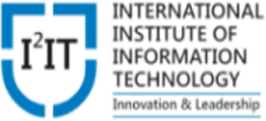 Interface to Public Clouds
Overloading requires borrowing
During spikes, VIMs can obtain resources from external sources

Virtual Networking
Isolated Virtual Networks on top of a Physical Infrastructure
Allows VMs to be grouped in same broad cast domain
Allows VM’s in one group to block messages from another.
Features of a VI Manager (Cont.)
Hope Foundation’s International Institute of Information Technology, I²IT P-14,Rajiv Gandhi Infotech Park
MIDC Phase 1, Hinjawadi, Pune – 411057 Tel - +91 20 22933441/2/3 | www.isquareit.edu.in | info@isquareit.edu.in
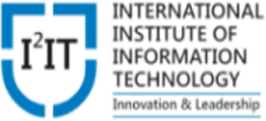 Dynamic Resource Allocation
Resources need to allocated and deallocated when needed.
Demand prediction is difficult to calculate
Machine not in use will be put into a low-powered state
Moving loads around to reduce overheating
Monitor resource utilization and reallocated accordingly
Virtual Clusters
Holistically managing interconnected groups of Virtual Machines
Features of a VI Manager (Cont.)
Hope Foundation’s International Institute of Information Technology, I²IT P-14,Rajiv Gandhi Infotech Park
MIDC Phase 1, Hinjawadi, Pune – 411057 Tel - +91 20 22933441/2/3 | www.isquareit.edu.in | info@isquareit.edu.in
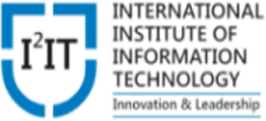 Reservation and Negotiation Mechanism
Requesting Computational Resources to be available for them at a specific time (AR)

Those that allow AR will be better than those without

Having advance reservations using complex attributes is useful to satisfy priorities

Reservations should also be able to be negotiated and renegotiated when required.
Features of a VI Manager (Cont.)
Hope Foundation’s International Institute of Information Technology, I²IT P-14,Rajiv Gandhi Infotech Park
MIDC Phase 1, Hinjawadi, Pune – 411057 Tel - +91 20 22933441/2/3 | www.isquareit.edu.in | info@isquareit.edu.in
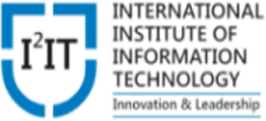 High Availability and Data Recovery
Must have little downtime
VIMs must have a High Availability (HA) feature used to minimize downtime and prevent business disruptions
Detects physical/virtual server failure
Restarts VM on a healthy server
If not enough VIMs will run redundant VMs and Synchronize them
If one fails, users can be moved to a healthy one
VI Managers must handle backups of a large number of VMs
Must not interfere with performance too much
Features of a VI Manager (Cont.)
Hope Foundation’s International Institute of Information Technology, I²IT P-14,Rajiv Gandhi Infotech Park
MIDC Phase 1, Hinjawadi, Pune – 411057 Tel - +91 20 22933441/2/3 | www.isquareit.edu.in | info@isquareit.edu.in
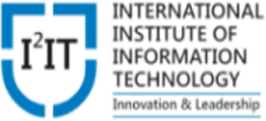 Virtual Infrastructure Managers
Hope Foundation’s International Institute of Information Technology, I²IT P-14,Rajiv Gandhi Infotech Park
MIDC Phase 1, Hinjawadi, Pune – 411057 Tel - +91 20 22933441/2/3 | www.isquareit.edu.in | info@isquareit.edu.in
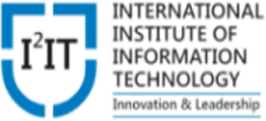 Security
Reliant on Cloud Provider
Flaws

Requires an Internet Access
Disadvantages of the Cloud
Hope Foundation’s International Institute of Information Technology, I²IT P-14,Rajiv Gandhi Infotech Park
MIDC Phase 1, Hinjawadi, Pune – 411057 Tel - +91 20 22933441/2/3 | www.isquareit.edu.in | info@isquareit.edu.in
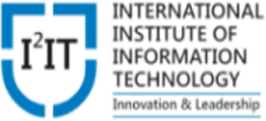 Cloud Computing

Software as a Service

Platform as a Service

Infrastructure as a Service
Virtual Infrastructure Management
Summary
Hope Foundation’s International Institute of Information Technology, I²IT P-14,Rajiv Gandhi Infotech Park
MIDC Phase 1, Hinjawadi, Pune – 411057 Tel - +91 20 22933441/2/3 | www.isquareit.edu.in | info@isquareit.edu.in
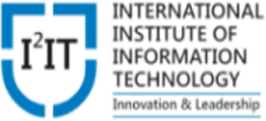 Cloud Computing: Principles and Paradigms. Buyya et al.

ExplainingComputers.com

http://www.securityweek.com/addressing-cloud-security-concerns-key-issues-and-recommendations
Works Cited
Hope Foundation’s International Institute of Information Technology, I²IT P-14,Rajiv Gandhi Infotech Park
MIDC Phase 1, Hinjawadi, Pune – 411057 Tel - +91 20 22933441/2/3 | www.isquareit.edu.in | info@isquareit.edu.in
THANK YOU

For further details, please contact
Sachindra Chavan
sachindrac@isquareit.edu.in 
Department of Information Technology

Hope Foundation’s
 International Institute of Information Technology, I²IT 
P-14,Rajiv Gandhi Infotech Park
MIDC Phase 1, Hinjawadi, Pune – 411057
Tel - +91 20 22933441/2/3
www.isquareit.edu.in | info@isquareit.edu.in